複数のユニットを必要に応じて組み合わせ構築したプログラム
福井県造形教育研究会
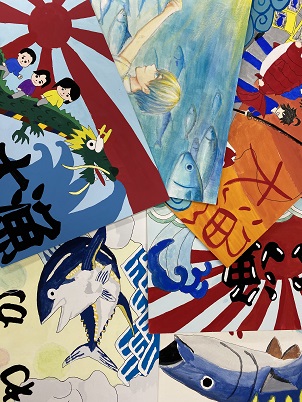 キーワードを視覚化するトレーニング
題材全体の流れ
色の役割について考える
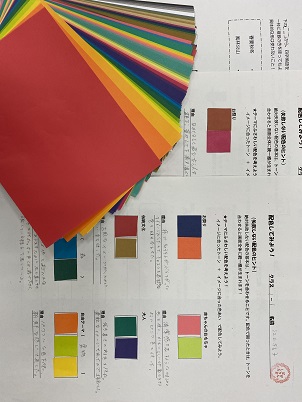 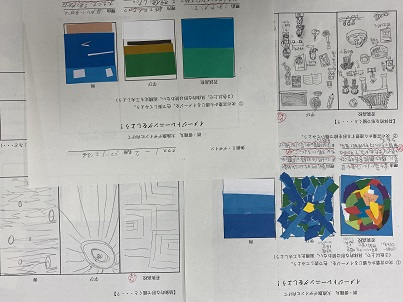 ふさわしい色や形を
考える練習
相手を知る
デザインとは何か考える
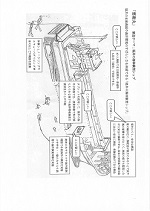 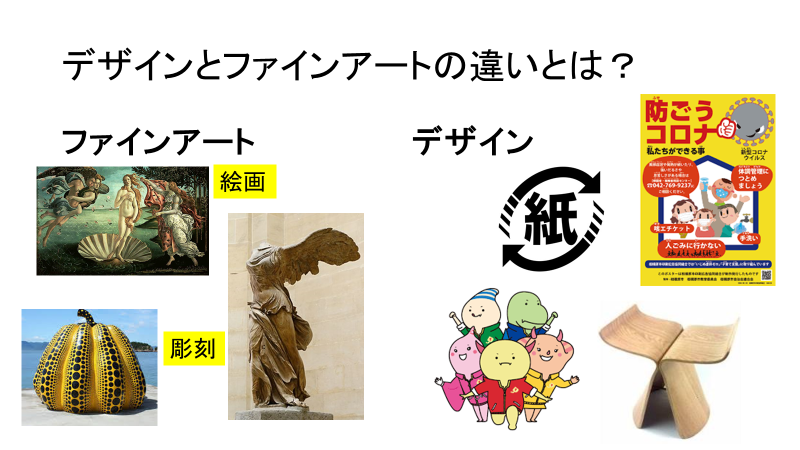 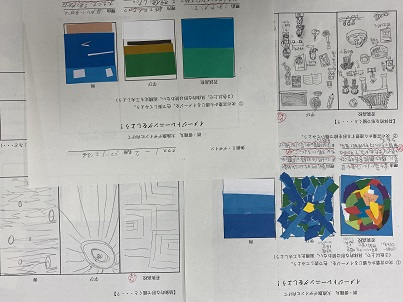 実習船に関する情報を知り、依頼者の要望を理解する。
教科書を参考に、デザインとは何か、デザインする時に大切なことは何かについて考える。
色合いや色の組み合わせによって、イメージが異なることを理解する。
大漁旗のアイデアスケッチ
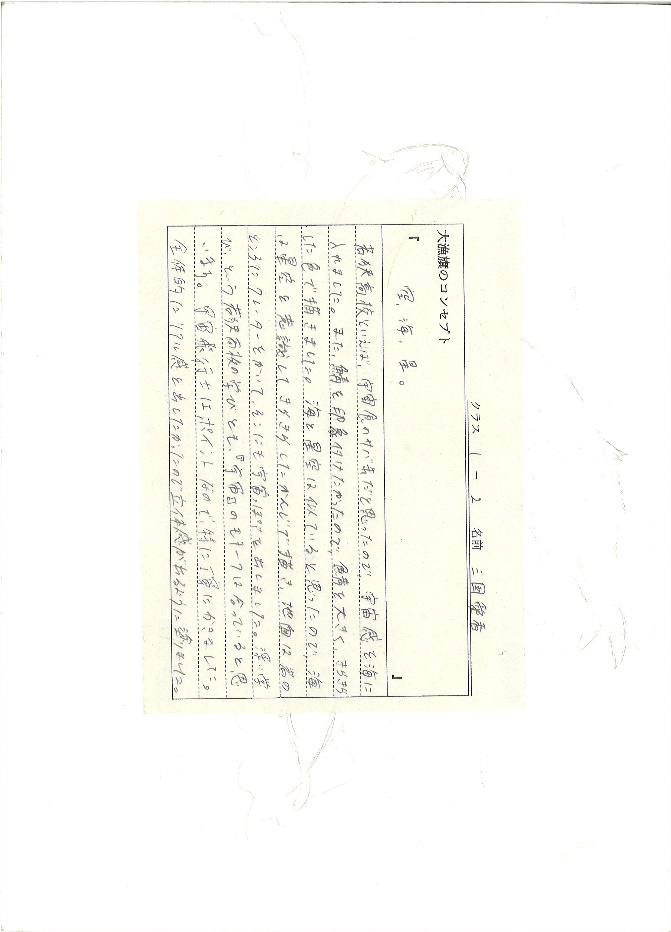 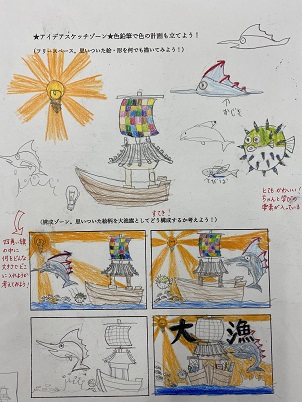 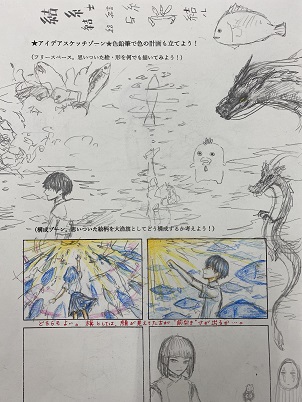 イラストボードにアクリル絵具で原画を描く
作品裏にコンセプトを記入。
制作後のふり返りで、他者の工夫点を感じ取り、色と形の重要性を実感することにも活用。
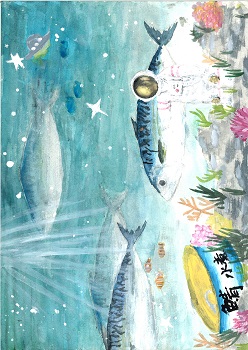 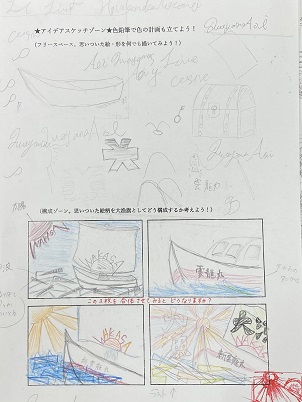 海洋科学科へ提出
絵具と水の量に気をつけて理想の色合いを追求する。
全学科、1クラス毎に1枚の作品が選ばれ、実際に大漁旗が作られた
依頼者の要望を汲み取ったコンセプトを考え、色と形におこしていく。